Identité
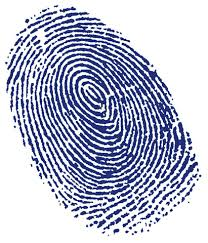 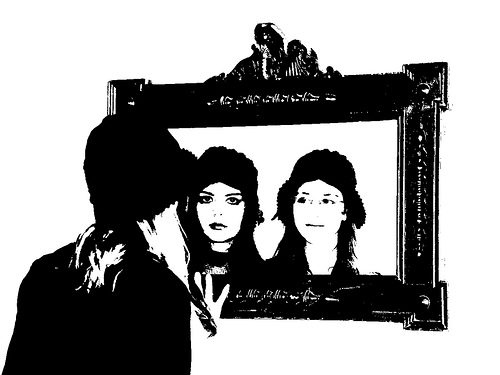 Quelle est votre identité?
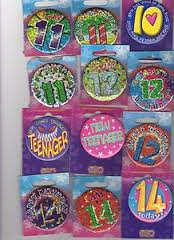 Genre?
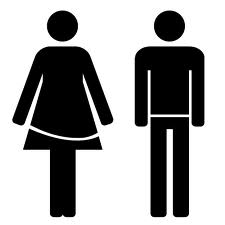 La course?
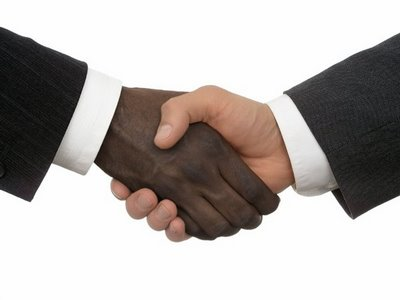 L’âge?
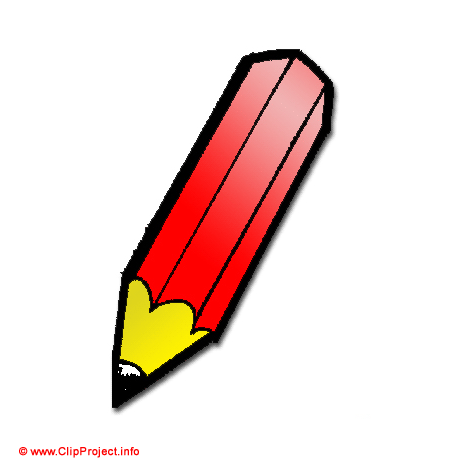 Mlle Goddard: J’ai 25 ans, blanc et femelle
Discuter
Demandez à deux personnes de définir leur identité en trois mots.

Par exemple — Joe
Joue au cricket       
Aime aller à des fêtes   
Il est très sociable
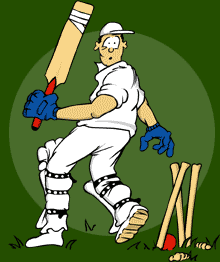 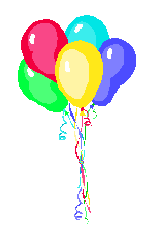 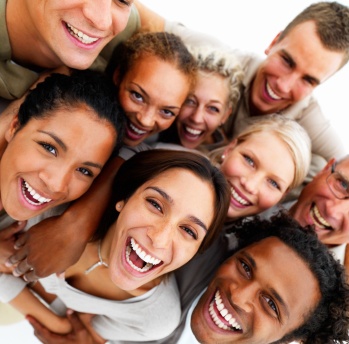 Notre identité est-elle aussi simple que celle-ci?
Genre?
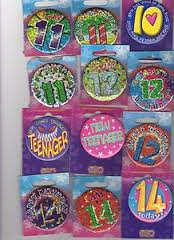 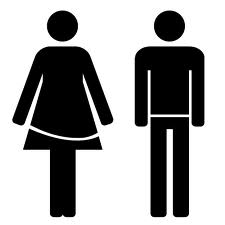 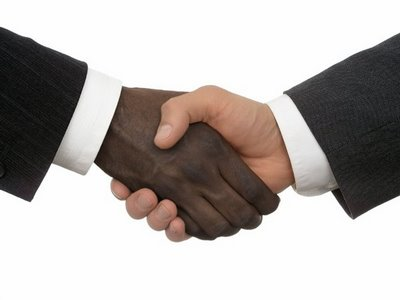 L’âge?
La course?
Quoi d’autre manque? Créer un passeport d’identité
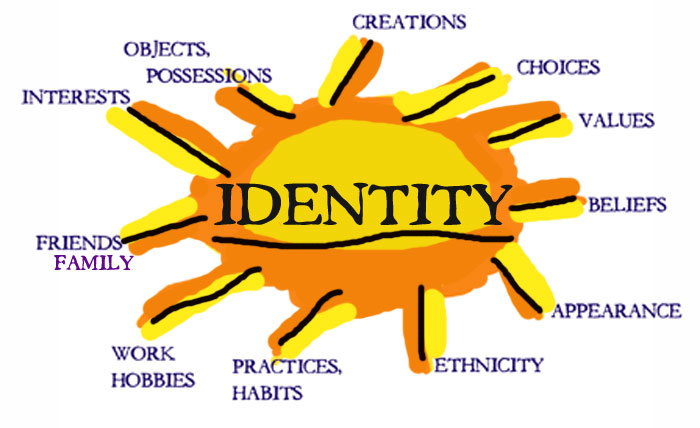 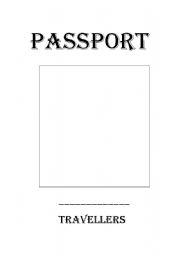 Définition
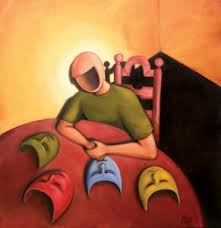 Qu’est-ce que l’identité?
L’identité est...
la condition d’être soi-même ou lui-même, et non pas un autre.
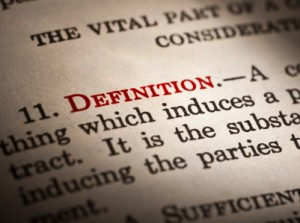 Soi, intérêts, nom, emplacement, musique, nourriture
Comment se forme l’identité?
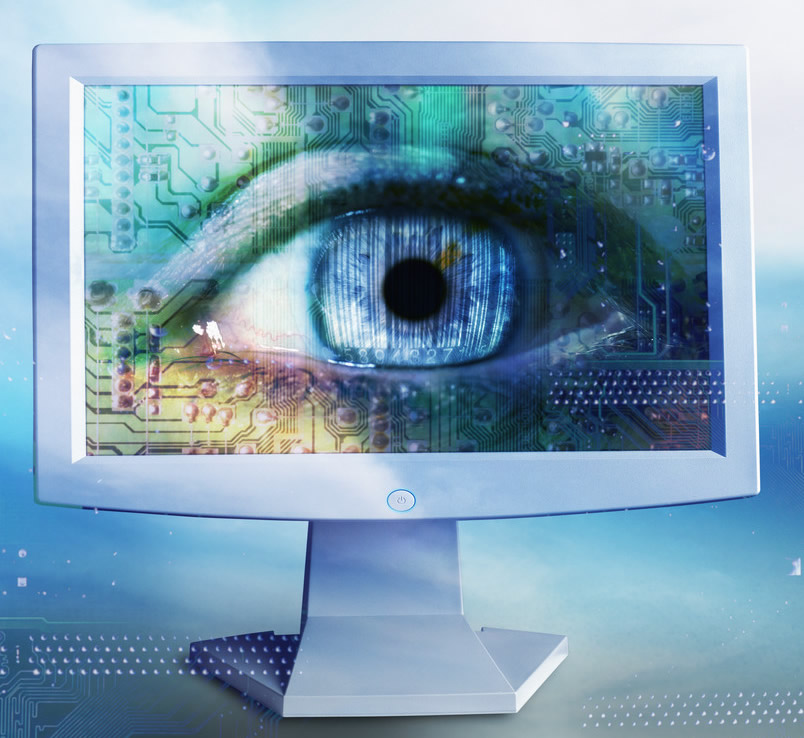 Créer une ligne de lavage et une cheville qui et ce qui crée l’identité d’une personne
Parents
Éducation
Pays
Amis
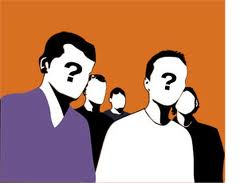 Quelle est l’importance de l’identité?
1. L’identité est une partie importante de l’être humain.
2. Personne n’a une «identité», nous sommes tous les mêmes.
3. L’identité change constamment en fonction de qui vous êtes, où vous vivez.
Avec quelle citation êtes-vous d’accord? Pourquoi?
Quelle est l’importance de l’identité?
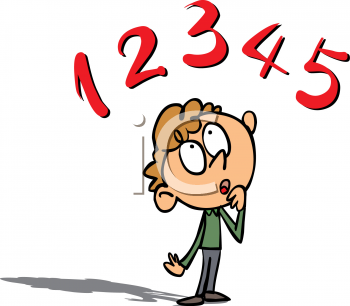 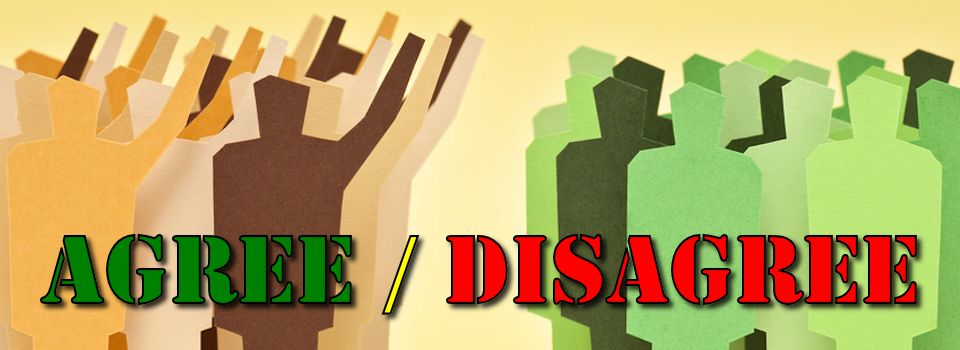 Pas d’importance
Très important